3GPP TSG-RAN WG4 #95e
25th May. - 5th June. 2020
R4-2008869
WF on the measurement interval and observation time for frequency/time correction for 2.5kHz and 0.37kHz
ZTE,
1
Background
In Rel-16 LTEbased 5G terrestrial broadcast, two numerologies 2.5KHz and 0.37KHz was introduced for mobility up to 250km/h and and rooftop reception, the basic diagram is shown as following:  











Similar as Rel-14 FeMBMS, EVM related issues for new introduced numerologies 2.5khz and 0.37khz should be specified. In the existing R16 TS 36.104 spec and R16 TS 36.101 spec, there are no such kind of requirement defined yet, therefore we proposed to further discuss and resolve it.
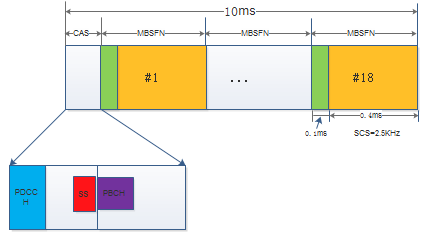 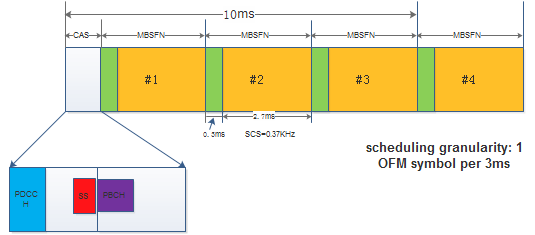 Figure 2. SCS 0.37kHz with CP 300us for rooftop reception
Figure 1. SCS 2.5kHz with CP 100us for mobility up to 250km/h
2
Background
In 36.211, it states:
For subframes using Δf=2.5 kHz,  , or  , subframe   is defined as two slots,   and  , of length   each.
For subframes using  , subframe   is defined as one slot,  , of length  .
For transmissions using Δf=1⁄((82944T_"s"  ) )≈0.37 "kHz" , a slot has a length of 92160T_"s" =3" ms" . There are 13 slots, numbered in increasing order from 0 to 12, in a 40 ms period starting at n_"f"  " mod " 4=0 with slot 0 starting at 30720T_"s"  in the 40 ms period
3
WF
Basic unit of measurement scaling factor:
Option 1: 1 slot per 38.104 definition
2.5kHz SCS: 2 slots = 1ms 
0.37 kHz SCS:  1 slot = 3ms
Option 2: other scaling factor

Measurement interval:
Option 1: 
2.5kHz SCS: 10ms
0.37 kHz SCS:  10ms
Option 2: other
4
WF
The observation period for determining the frequency/time offset 
Option 1: 1 slot per 38.104 definition
2.5kHz SCS: 1 slots = 0.5ms 
0.37 kHz SCS:  1 slot = 3ms
Option 2: scaling factor of 2
2.5kHz SCS: 2 slots = 1ms 
0.37 kHz SCS:  2slot = 6ms
Option 3: other
5
WF
EVM window ratio and FFT size 
for 2.5KHz and 0.37KHz SCS:
EVM window ratio should reuse the value of 15KHz with normal CP;
FFT size should only have factors of 2 and/or 3 basd on RAN1 agreement to limit UE complexity.
Measurement interval and observation period for EVM measurement
Agreement:
For 2.5KHz SCS:
Observation period for single EVM measurement: 1ms
measurement interval for EVM averaging among different subframes: 10ms;
For 0.37KHz SCS:
Observation period for single EVM measurement: 3ms
measurement interval for EVM averaging among different subframes: 10ms;
Observation period for freq/timing error estimation
Agreement: for 2.5KHz SCS:
Observation period for freq/timing error estimation: 1ms








Note: 1st symbol and 2nd symbol are used for freq/timing estimation.
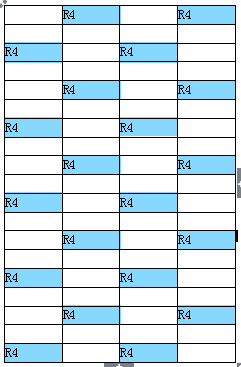 Figure 1. RS pattern of Df=2 and Dt=2 for the support of mobility up to 250km/h
Observation period for freq/timing error estimation
Agreement: for 0.37KHz SCS:
Observation period for freq/timing error estimation for MBSFN RS type 1: 6ms








Note: 1st symbol and 2nd symbol are used for freq/timing estimation.
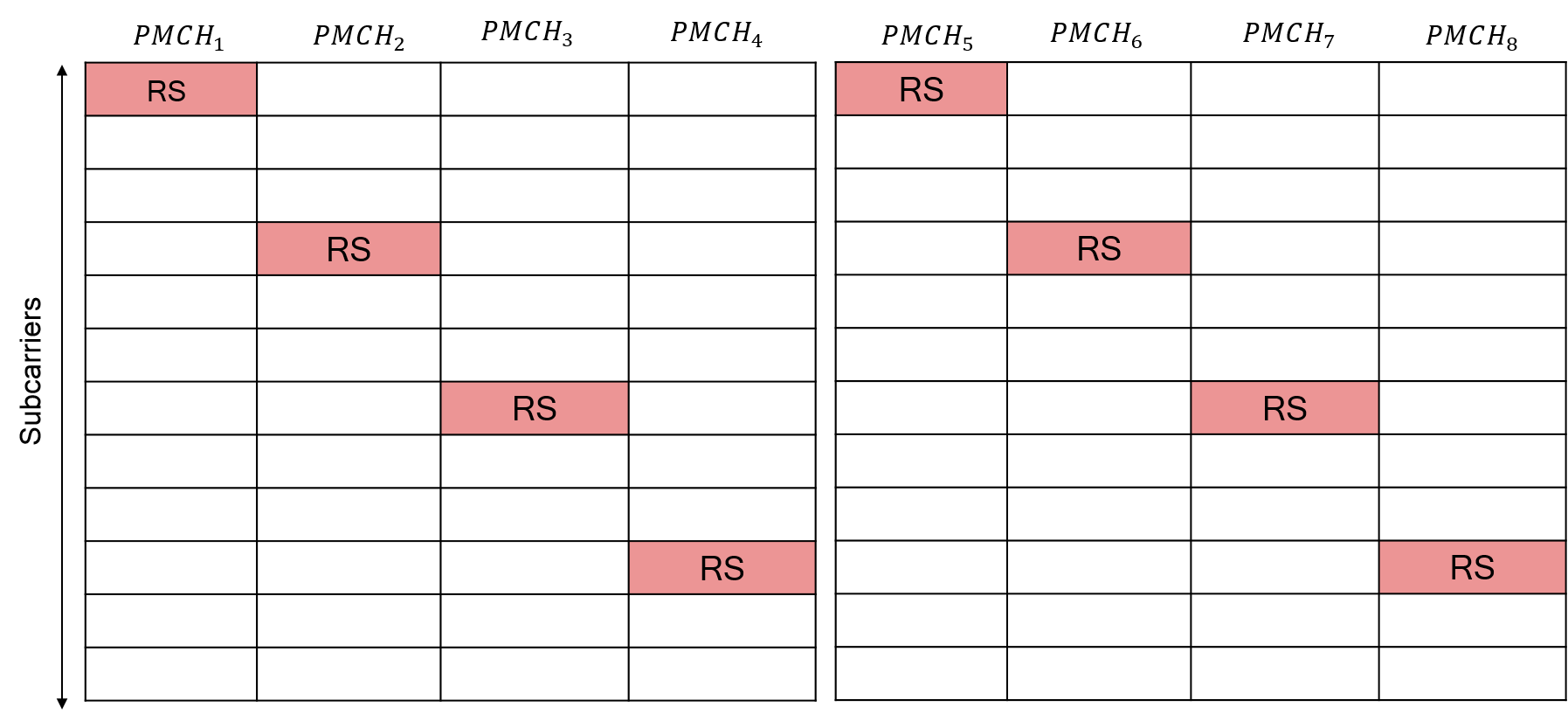 Figure 1. RS patter for Df=3 and Dt=4 for rooftop reception
Observation period for freq/timing error estimation
Agreement: for 0.37KHz SCS:
Observation period for freq/timing error estimation for MBSFN RS type 2 : 6ms








Note: 1st symbol and 2nd symbol are used for freq/timing estimation.
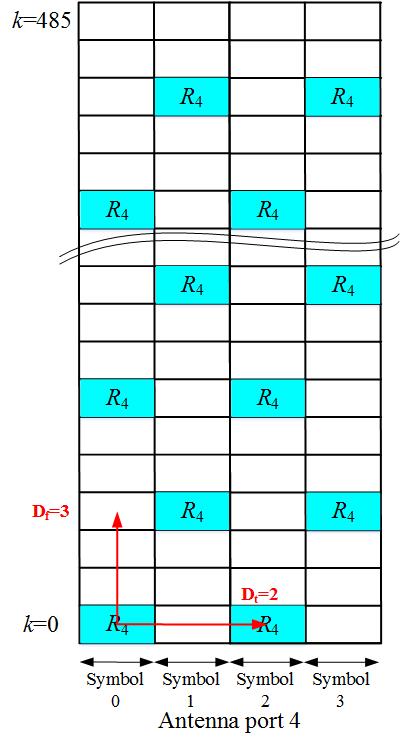 Figure 1. RS patter for Df=3 and Dt=4 for rooftop reception
References:
[1]R4-2007396,Impacts on BS RF requirement of new introduced numerology, ZTE Corporation [2]R4-2007397,CR to 36.104: Introduction of LTE based 5G terrestrial broadcast numerologies
[3]R4-2007398,CR to 36.101: Introduction of LTE based 5G terrestrial broadcast numerologies
11